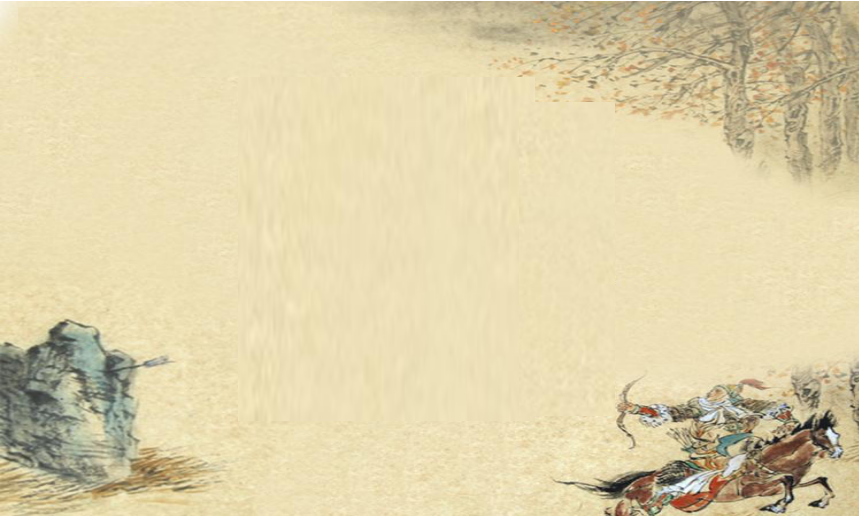 第二十一课 古诗三首
第二课时
语文 · 部编版 · 四年级下
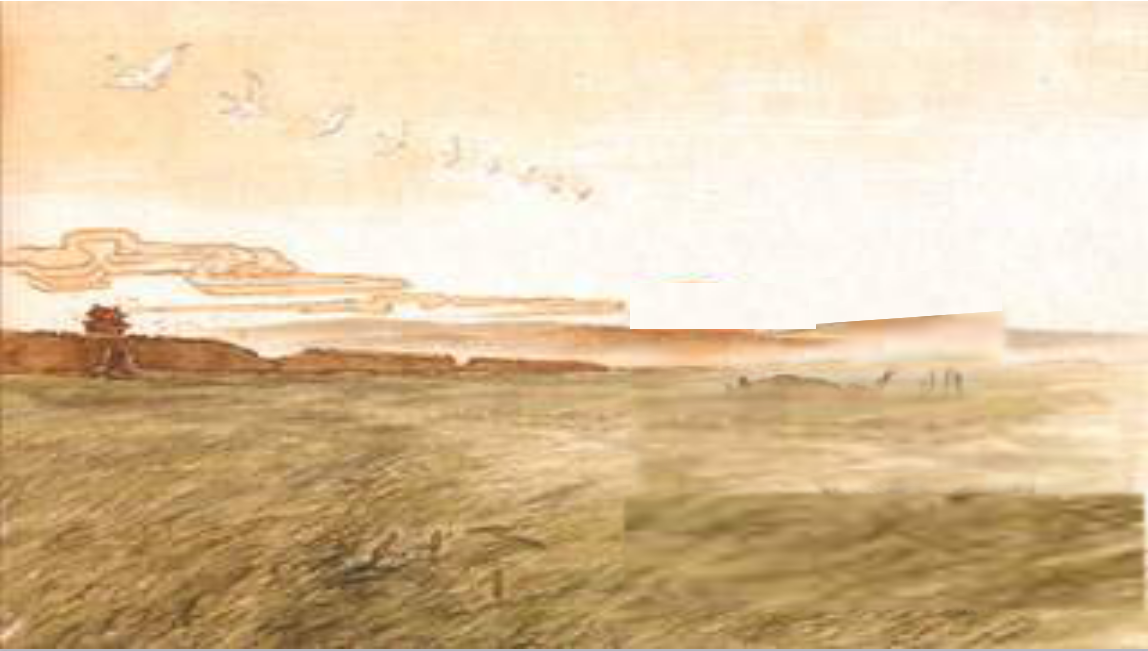 这节课我们来学习卢纶的《塞下曲》，你们知道题目的意思吗？
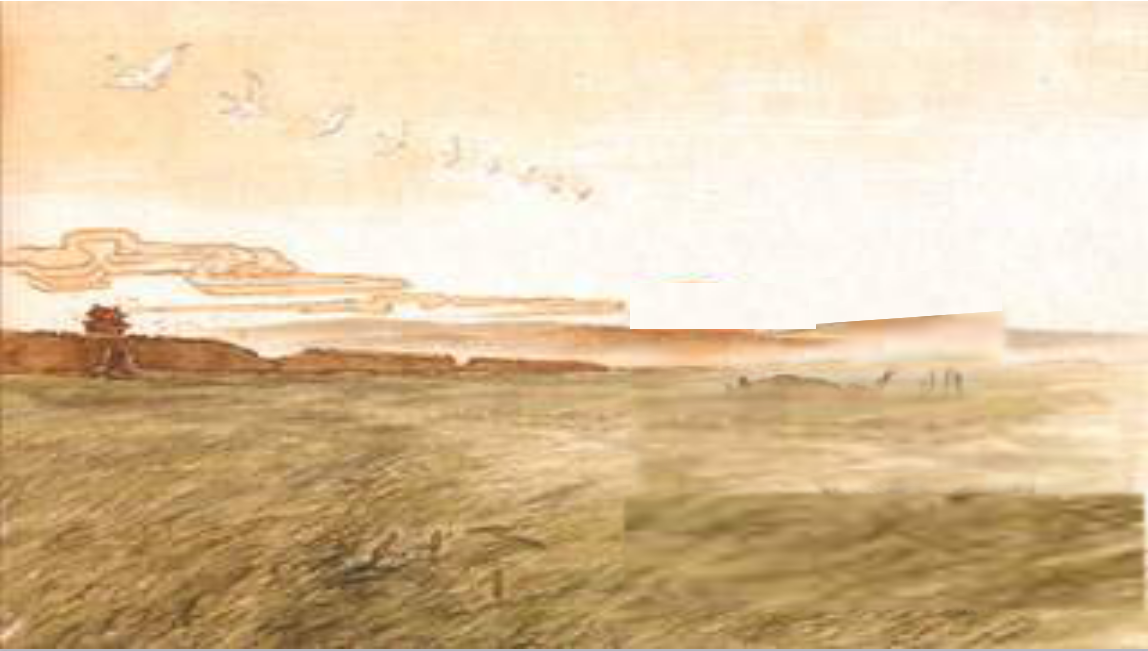 知识积累
《塞下曲》:“塞”为边界的意思。《塞下曲》是边界上的歌曲。是唐代的一种歌曲名称,内容大都描写边疆的战斗生活。
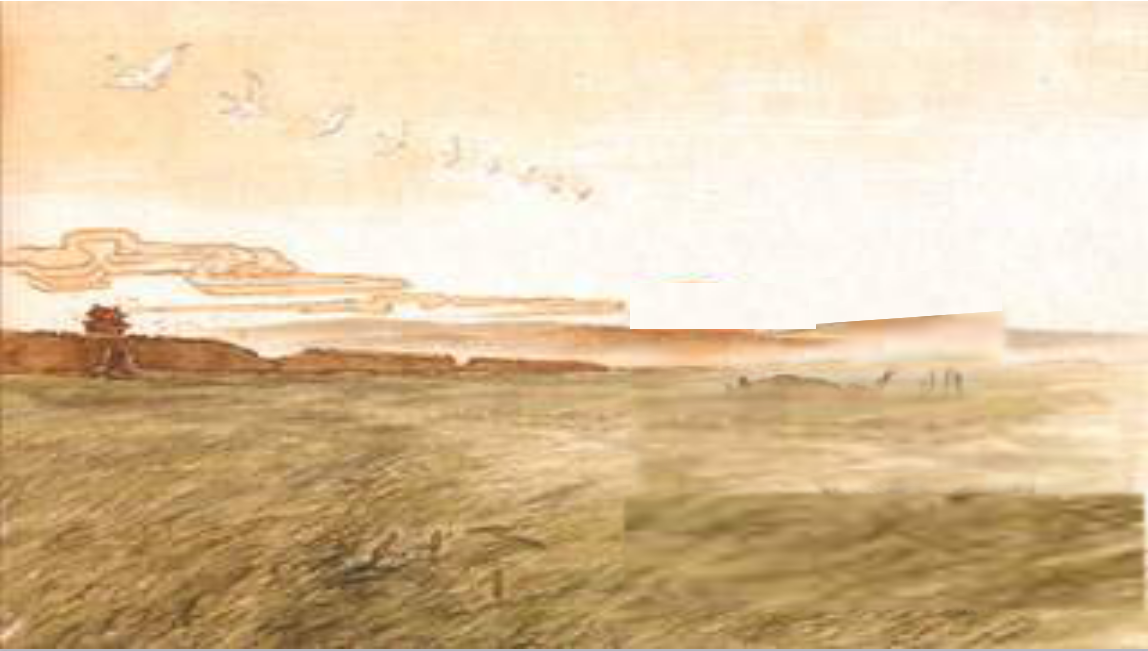 “单于”的意思是是匈奴人对他们部落联盟首领的专称，这里指侵扰唐朝的契丹等贵族首领。
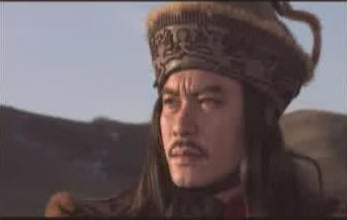 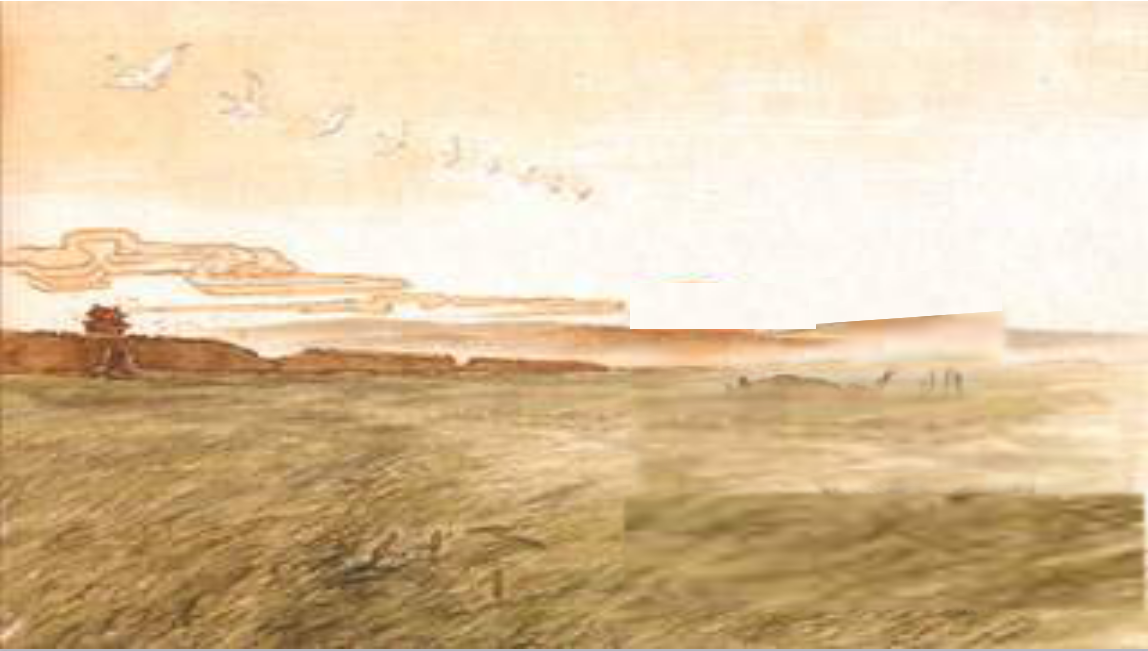 诗人简介
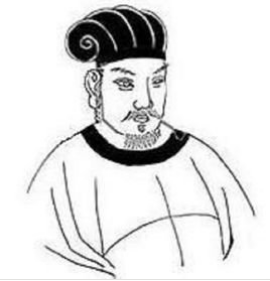 卢纶是唐代诗人，他的边塞诗雄壮豪放，字里行间充溢着英雄气概，读后令人振奋。卢纶的《塞下曲》组诗共六首，今天我们要学的则是第三首。
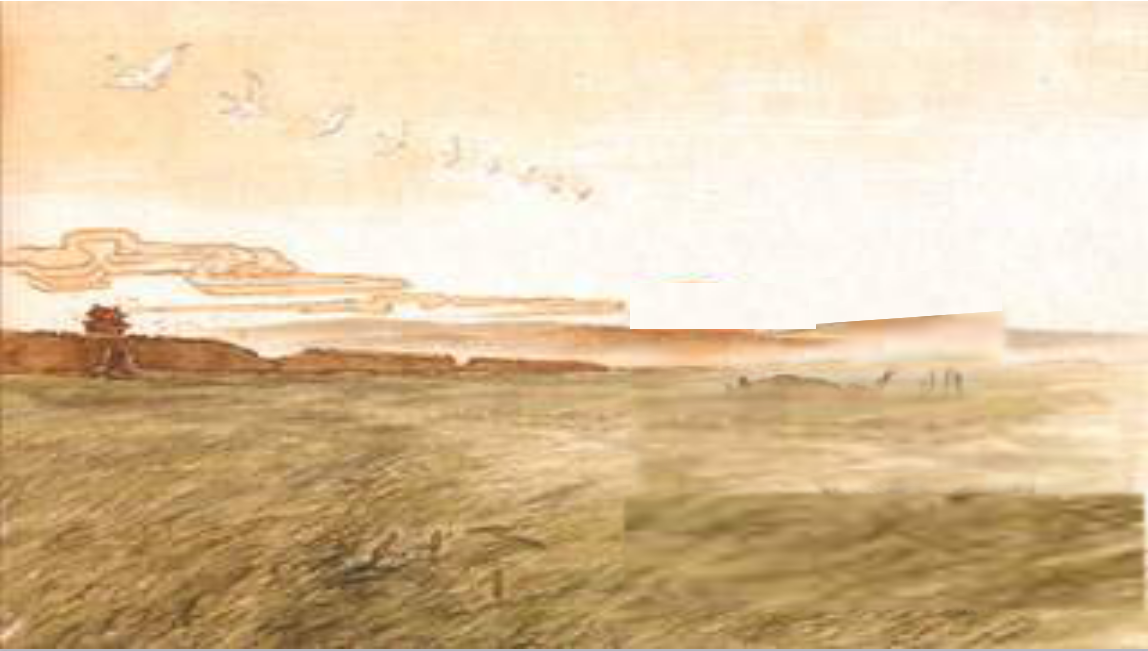 指导书写
yàn
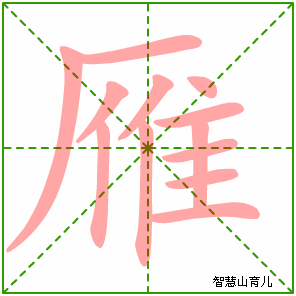 “厂”横、撇要充分展开；两个“亻”左短右长。
写法：
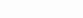 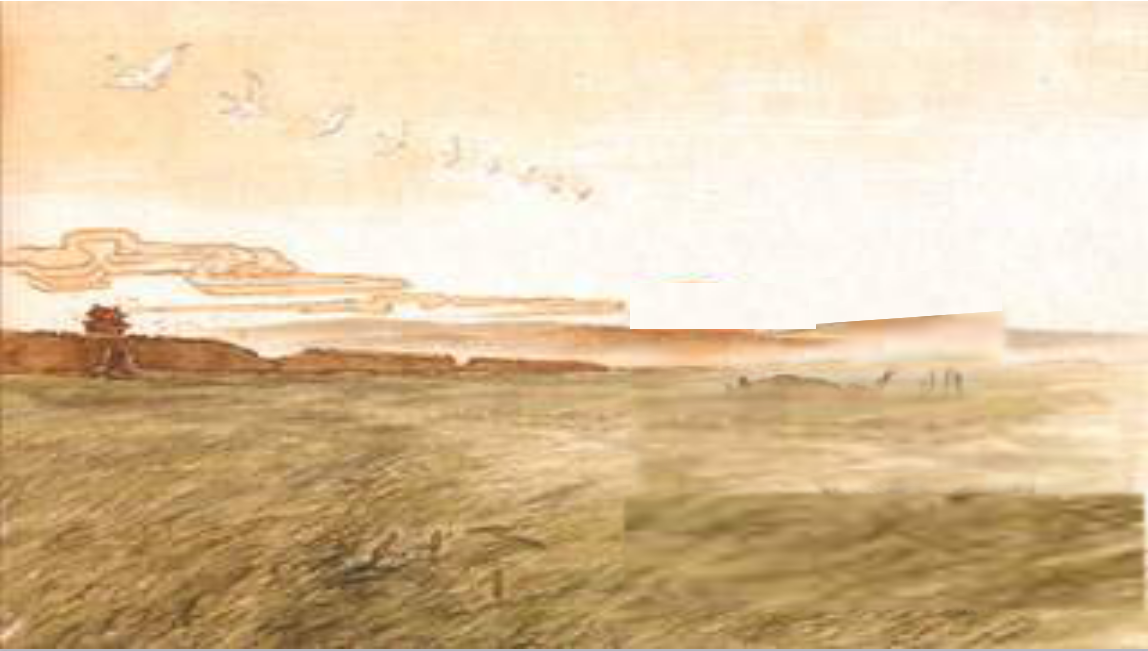 给带点的字加拼音
chán
jiāng
jì
单于       欲将      轻骑
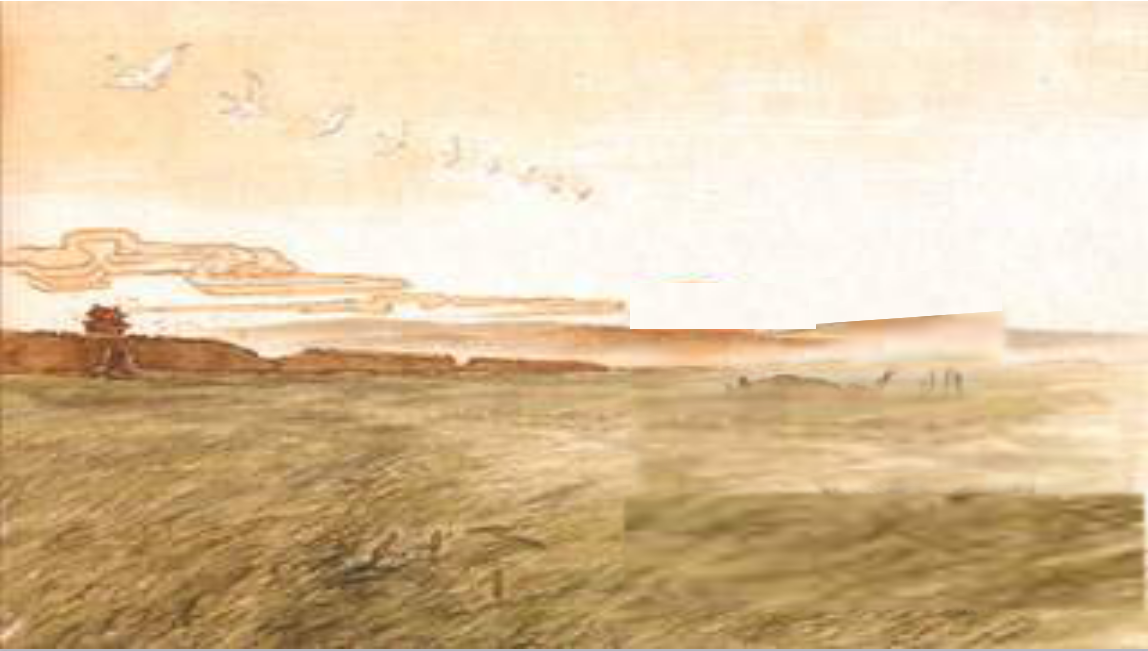 朗读古诗
塞 下 曲
（唐） 卢纶
月黑雁飞高，单于夜遁逃。

欲将轻骑逐，大雪满弓刀。
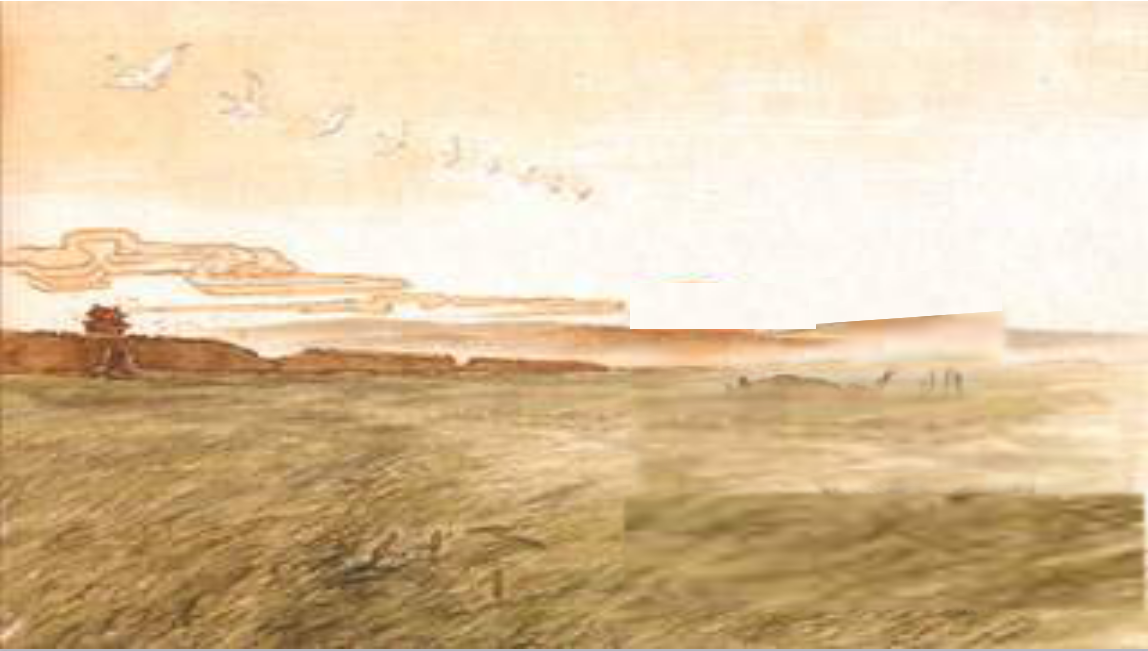 请同学们自由读一读诗，注意读正确，读流利。
边读边想这首诗主要讲了什么内容。
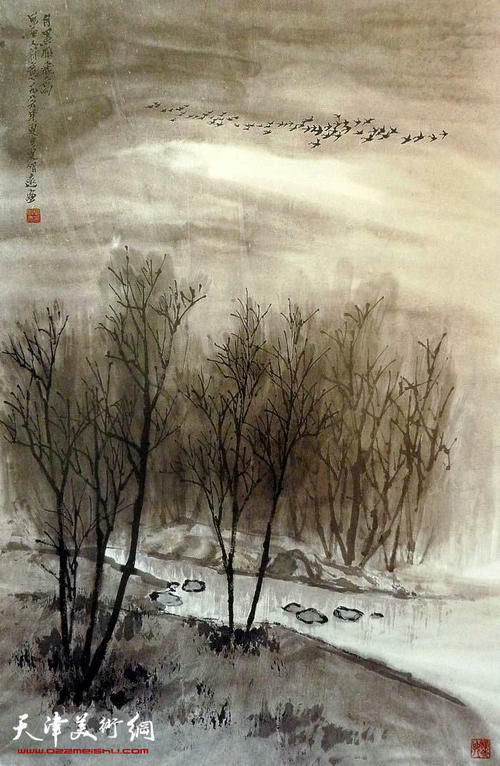 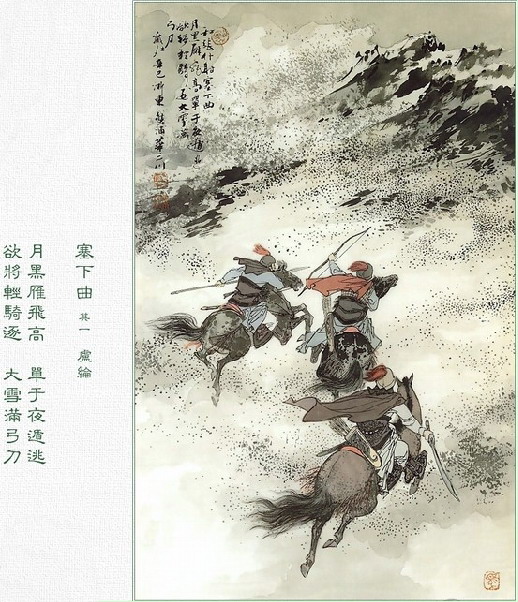 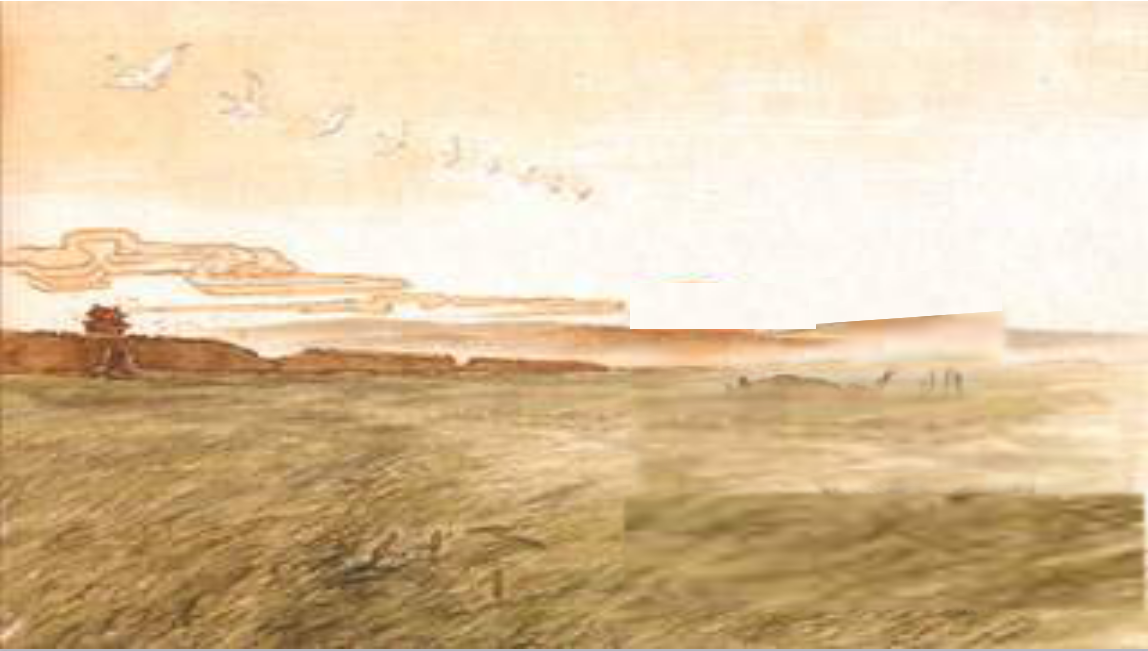 此时的夜究竟是一个怎样的夜?
由“月黑”、“雁飞”可以感受出单于逃跑时惊恐的心情与狼狈的样子。
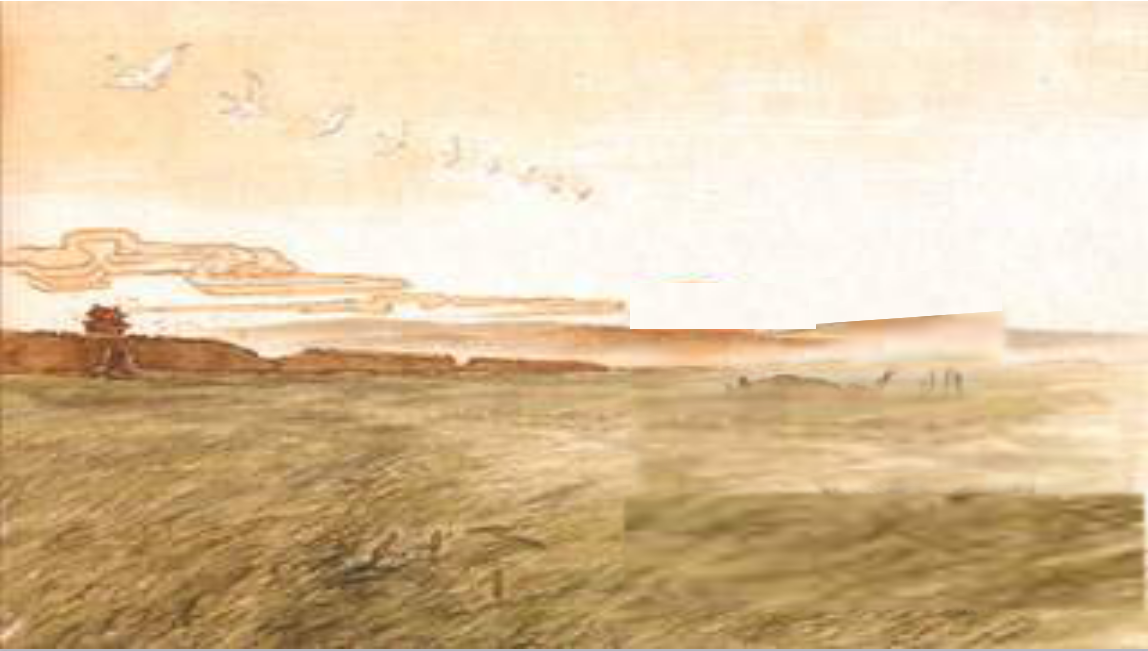 品诗 悟情
这首诗究竟写的是什么呢?我们能把这首诗读成简单的一两句话吗？
单于趁着夜色逃跑，将军率领轻骑追赶。
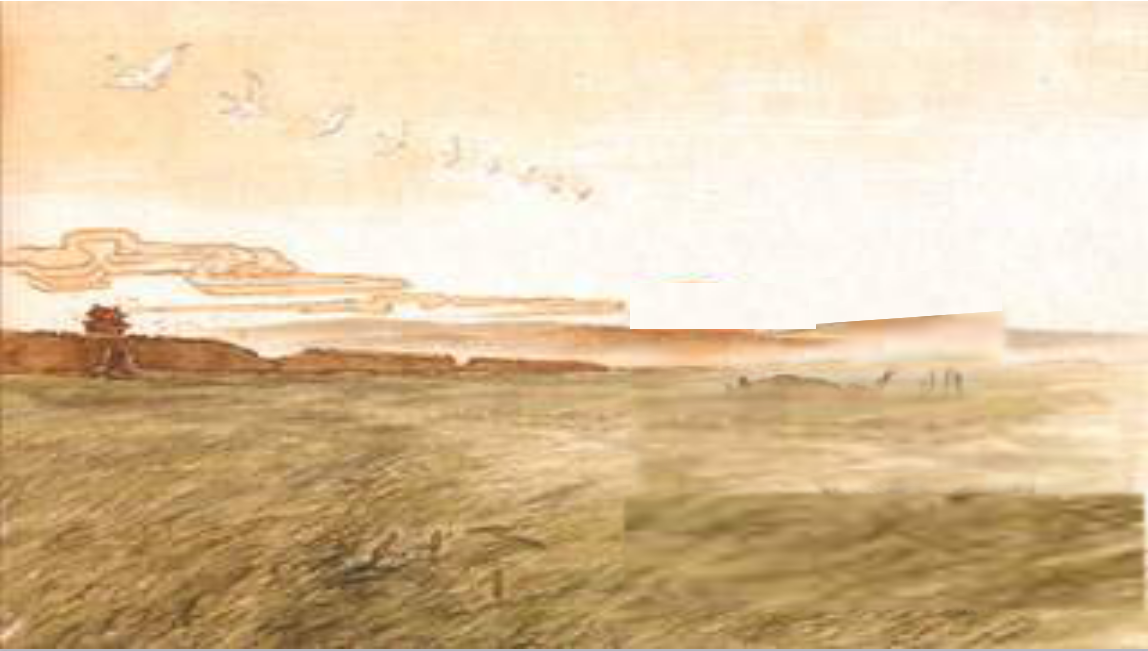 结合图说一说前两句诗的意思？
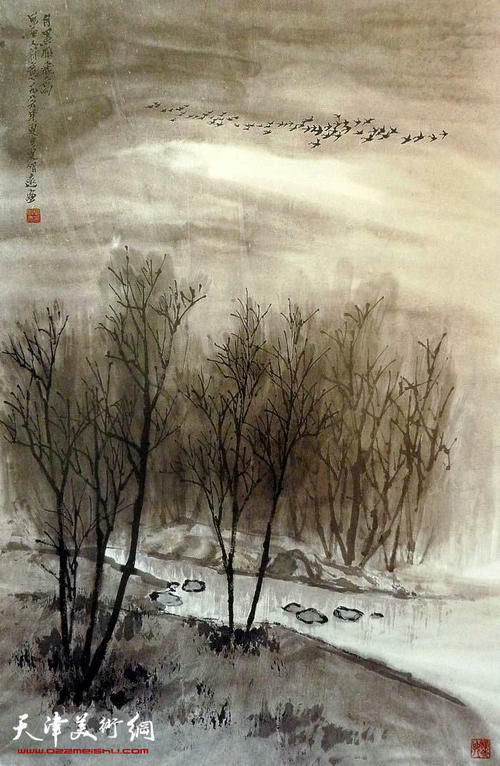 在乌云遮月、雁飞无声的漆黑夜晚，敌军统帅单于带着部队悄悄地逃跑
了。
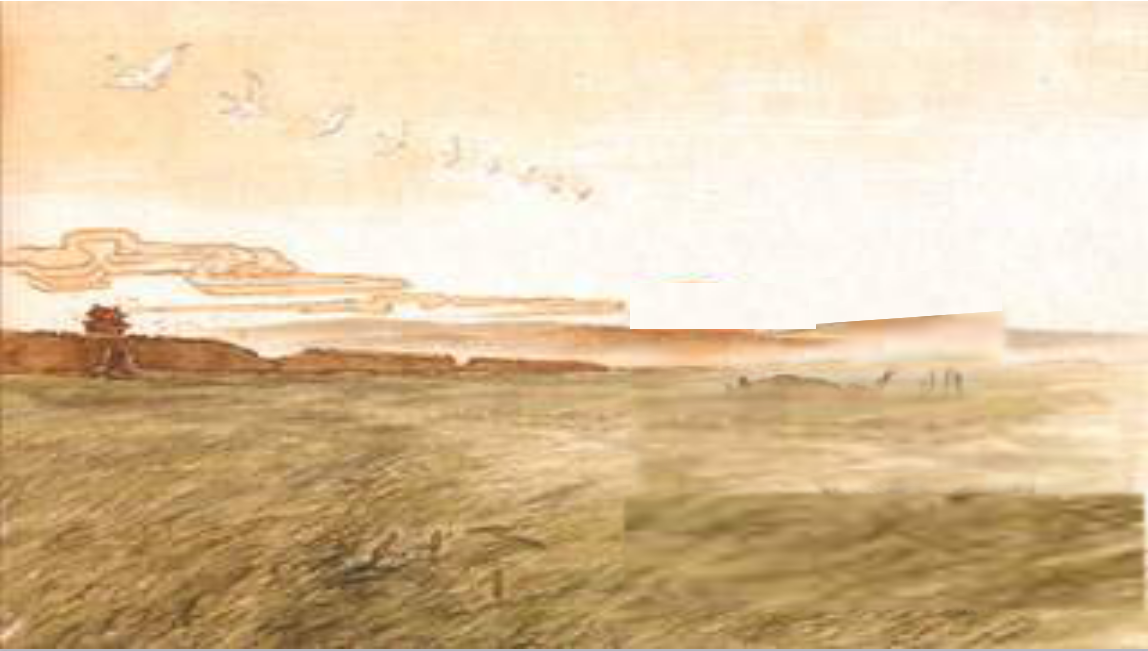 结合图说一说后两句诗的意思？
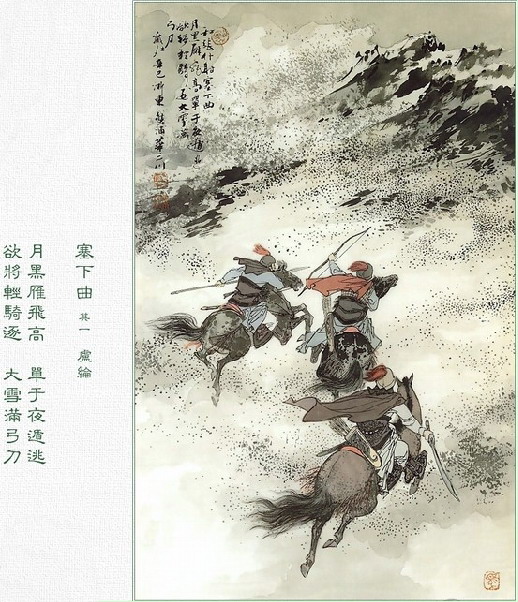 我方发觉后，正准备带领轻骑兵去追击敌人，刹那间，纷纷的大雪洒满了将士们的弓和刀。
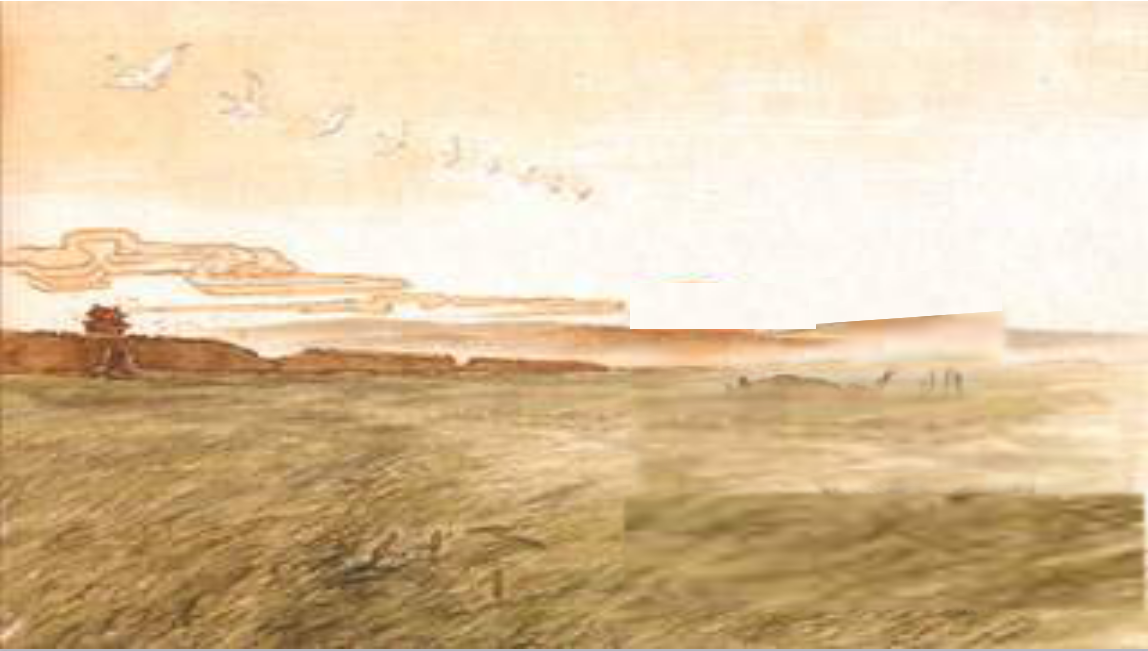 小 结
诗人不写军队如何出击，也不告诉你追上敌人没有，他只描绘一个准备追击的场面，就把当时的气氛情绪有力地烘托出来了。
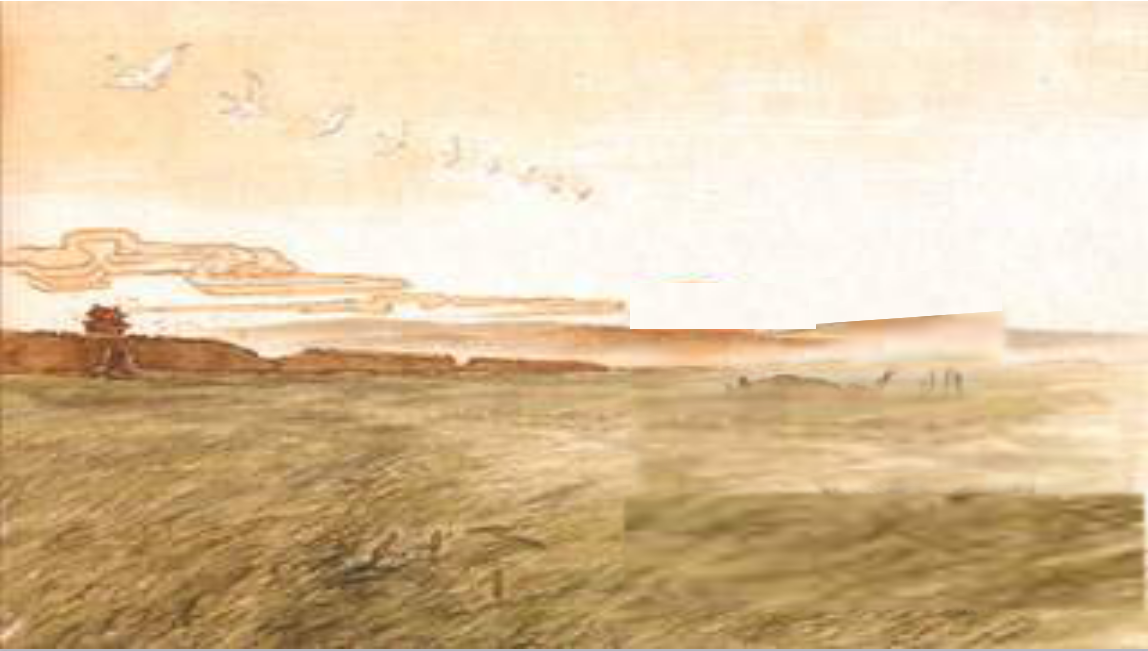 作 业
诗读到这儿事情却还没有讲完，作者跟我们买了个关子？将士们最后究竟是追到了单于呢还是没有追到？发挥你的想象来写一写，学生叙写并交流。
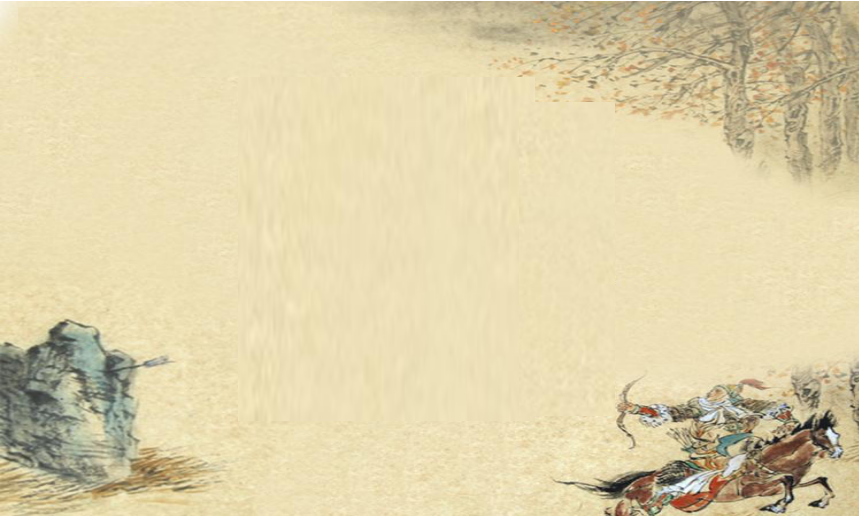 谢谢观看
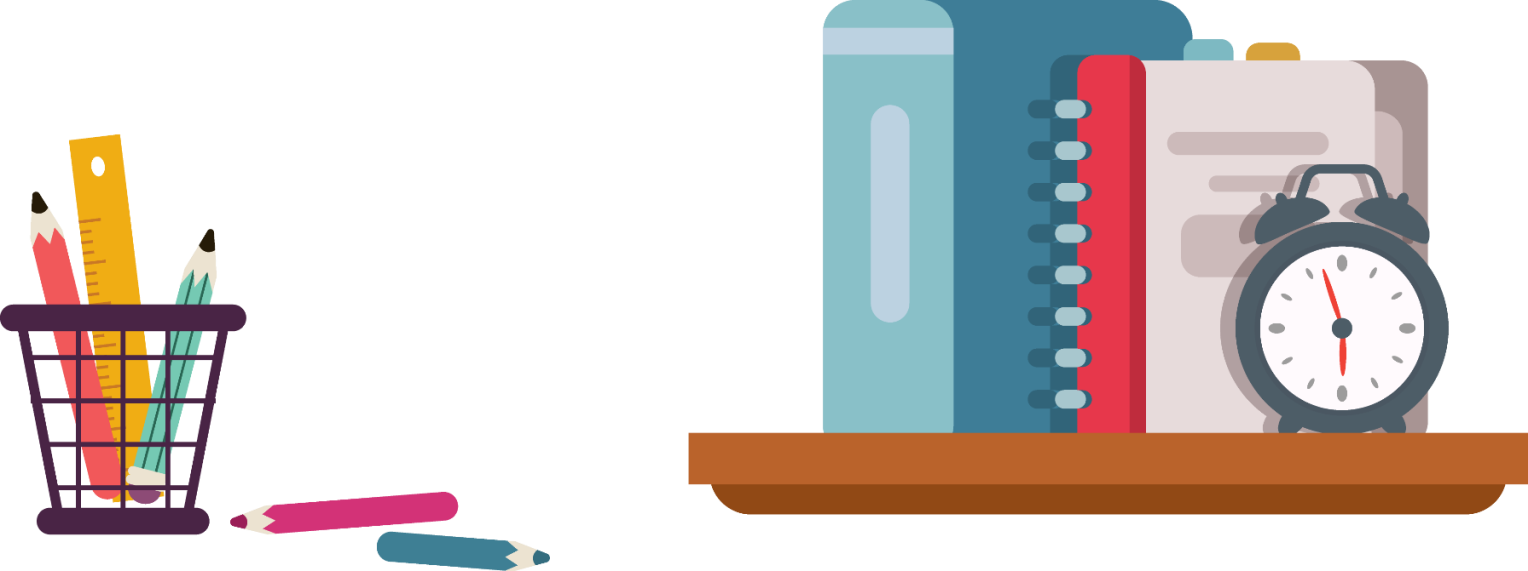 课后练
21　古 诗 三 首
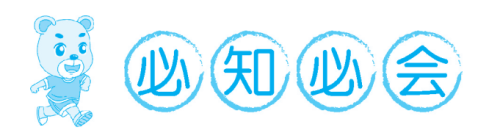 1. 选出加点字读音不正确的一项。
A
(1)(   )	 A.单于(dān)	   B.单一(dān)
		 C.单田芳(shàn)
(2)(   )	 A.芙蓉(yónɡ)	   B.玉壶(hú)
		 C.大雁(yàn)
·
·
A
·
·
·
·
2. 读拼音,写字词。
(1)luò yánɡ(　　　)亲友如相问,一片冰心在玉壶。
(2)我家洗yàn(　　)池头树,朵朵花开淡墨痕。
(3)不要人夸好颜色,只留清气满qián kūn(　　　)。
洛阳
砚
乾坤
3. 给下面加点的字词选择正确的解释。
(1)月黑雁飞高(   )　　
A.黑色的月亮	B.月光发黑	C.没有月光
(2)单于夜遁逃(   )
A.消失		B.逃走		C.迁移
C
·   ·
B
·
4. 整体感知。
《芙蓉楼送辛渐》是一首送别诗,它既写出了作者对朋友的离情别绪,又表达了作者依然   
　　　　　　　　　   的信念;《塞下曲》一诗则表现了将士们　　　　　　　　　   的精神面貌;《墨梅》一诗,作者借　　　  自喻,表达了自己　　　　　　　  的高尚情操。
冰清玉洁、坚持操守
信心十足、斗志昂扬
墨梅
不向世俗献媚
5. 品析诗句。
(1)欲将轻骑逐,大雪满弓刀。
①这两句诗用        的寒冷衬托将士们        
的热情,表现了将士们的爱国情怀。 
②用自己的话说说诗句的意思。
雪天
杀敌
正想要率领轻骑一路追杀,纷纷扬扬的一场大雪,
已经洒满了将士们的弓刀。
(2)不要人夸好颜色,只留清气满乾坤。
①“清气”的意思是　　 　　　　。 
②这两句诗赞美了墨梅的高风亮节,也是诗人的自我写照:　　 　　　　　　 　　      　　 
　　 　　　　　　 　　　　　　 　 　　　。
清淡的香气
不需要别人夸它的颜色好看,只需要梅花的清香之气弥漫在天地之间
(3)“洛阳亲友如相问,一片冰心在玉壶”翻译正确的一项是(   )。
A.洛阳的亲友若是向您打听我的情况,就请转告他们,我的心依然像玉壶里的冰一样纯洁。
B.洛阳的亲友如果问我,我会告诉他们,我的心依然像玉壶里的冰一样纯洁。
C.洛阳的亲友如果问您,就请您转告他们,我思念他们的心就像冰放在玉壶里一样。
A
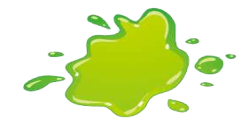 选文见《全品学练考》P62
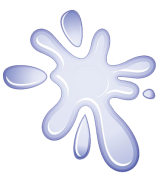 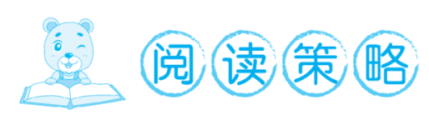 6. 阅读下面两首古诗,完成练习。
C
(1)下面加点字与“坚劲”的“劲”字读音相同的一项是（   ）。
A.劲头　　　　　B.费劲　　　　　C.强劲
·
·
·
(2)用自己的话写一写画线句子的意思。
                                             
                                             
(3)在下面的横线上填上诗句的原文。
我们要像竹石那样“　　　　　　　　　”,朝着自己的目标不懈努力;我们更要像石灰石那样“　　　　　　　　 　              ”,把一片清白长留人间。
(石灰石)只有经过千万次锤打才能从深山里开采出来,它把熊熊烈火的焚烧当作很平常的一件事。
咬定青山不放松
粉骨碎身浑不怕
[Speaker Notes: ①]
(4)读诗句,判断正误,正确的打“√”,错误的打“×”。
①这两首诗都用了借物抒情的写法。	   (　　)
②《石灰吟》的首句“千锤万凿出深山”是形容开采石灰石很容易。				   (　　)
③《石灰吟》用了比喻的写作手法,《竹石》则采用了拟人的写作手法,把事物人格化,表现得形象生动。							   (　　)
④《石灰吟》表达的是应对磨难的平常心,《竹石》表现的是应对困难的坚决心。		   (　　)
×
×
×
√
[Speaker Notes: ①]
(5)读了《石灰吟》和《竹石》,我想到了《          》,它们都是借咏物来表达自己的高尚情操的。
墨梅
[Speaker Notes: ①]